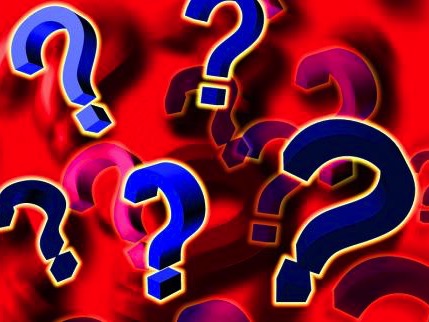 1-2-3
Tiga Pertanyaan Pengembang
Diadaptasi dari Haddon Robinson, Biblical Preaching, 77-96 (edisi pertama) dan Don Sunukjian, Dallas Seminary
Dr. Rick Griffith • Singapore Bible College • BibleStudyDownloads.org
27-28, 251
Proses Persiapan Khotbah Ekspositori
Berdasarkan buku Ramesh Richard, Preparing Expository Sermons (Mempersiapkan Khotbah-khotbah Ekspositori)
TEKS
KHOTBAH
5 Respon Pendengar yang Diharapkan
Otak
4   Tiga Pertanyaan
    Pengembang
Jembatan Tujuan
DUT
DUK
Jantung
3.2 Ide Eksegetikal
6 Ide Homiletika
7 Kerangka
   Homiletika
8 Kejelasan
9 Pendahuluan/
    Kesimpulan
Struktur
Struktur
3.1 Kerangka
      Eksegetikal
Rangka
Studi
2 Analisa Teks
Berkhotbah
Daging
10 Naskah &
     berkhotbah
1 Memilih Teks
Teks putih menunjukkan 10 langkah diadaptasi dari Haddon Robinson, Biblical Preaching (Khotbah Alkitabiah) (catatan, 105)
Apakah kamu menemukan garis besar eksegesis menyulitkan?
“Segala sesuatu dapat kita lakukan dengan mudah, namun pada suatu waktu kita melakukannya dengan kesulitan”
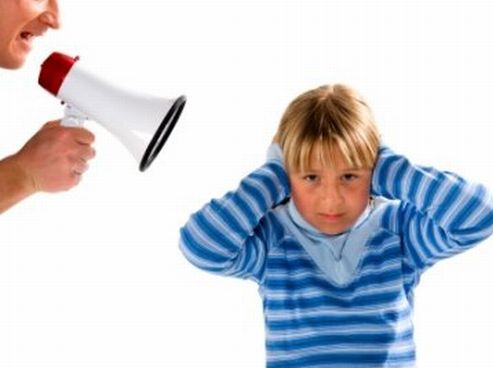 Mari kita lalui langkah 1-3 dengan Efesus 6:4
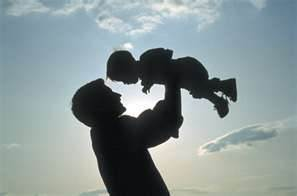 Efesus 6:4
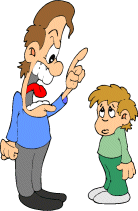 “Dan kamu, bapa-bapa, 
Janganlah bangkitkan amarah di dalam hati anak-anakmu, 
Tetapi didiklah mereka
	di dalam ajaran dan	
	nasihat Tuhan" (TB).
Καὶ οἱ πατέρες, 
μὴ παροργίζετε τὰ τέκνα ὑμῶν 
ἀλλὰ ἐκτρέφετε αὐτὰ 
	ἐν παιδείᾳ καὶ 
	νουθεσίᾳ κυρίου  (NA27 GNT 1993)
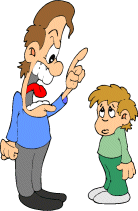 1.  Mempelajari Efesus 6:4
Konteks:  Apa yang dicatat oleh Paulus sebelum teks ini?
Kanak-kanak hendaklah taat kepada ibu bapa mereka (6:1-3).
Orang yang beriman hendaklah menyerah (’submit’) satu saa lain (5:21–6:9).

Tujuan:  Mengapa petikan ini dalam Alkitab?
Ibu bapa perlu tahu bagaimana untuk membesarkan anak-anak mereka.
Bapa-bapa cenderung untuk bertindak keras terhadap anak-anak mereka .

Latar belakang:  Apa konteks sejarah membantu kita memahami petikan ini ?
Kanak-kanak lelaki digemari masyarakat Yunani pada abad pertama.
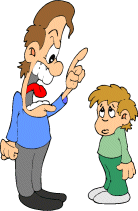 1.  Mempelajari Efesus 6:4
Soal

Kepada siapakah Paulus menulis ini?
Mengapa ayat ini ditujukan kepada bapa-bapa? Tidakkah ibu juga membesarkan anak-anak?
Bagaimana kita harus membimbing kanak-kanak?
Apa yang ia bermaksud untuk menyakiti hati kanak-kanak?
Apakah jenis latihan yang dimaksudkan di sini?
Bagaimanakah latihan berbeda daripada arahan?
Apakah yang dimaksudkan dengan “nasihat ALLAH”?
Berapa lamakah seorang bapa perlu melakukan ini? Adakah perkataan Yunani untuk “bapa” di sini membantu kami memahami berapa lama ketaatan berlangsung?
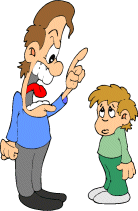 2.  Struktur (Rangka Eksegesis)
Negatif:  Cara seorang bapa Efesus perlu membesarkan anak-anak mereka adalah dengan tidak memprovokasi mereka  (4a).
Positif :  Cara seorang bapa Efesus perlu membesarkan anak-anak mereka adalah dengan membimbing mereka dalam Tuhan cara  (4b-c).
Bapa-bapa Efesus harus melatih anak-anak mereka (4b).
Bapa-bapa Efesus perlu mengarahkan anak-anak mereka di jalan Tuhan  (4c).
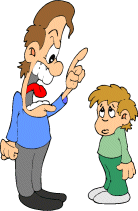 3. DUT Efesus 6:4
IE: Cara bapa-bapa di Efesus membesarkan anak-anak mereka adalah dengan memandu bukan membangkitkan amarah mereka.
Negatif: Cara bapa-bapa di Efesus membesarkan anak-anak mereka dengan tidak membangkitkan amarah mereka (4a).

Positif: Cara bapa-bapa Efesus membesarkan anak-anak mereka dengan memandu mereka di jalan Tuhan (4b-c).
Langkah 3
31
Bentuklah Ide Eksegetikal (DUT)
Setelah merancang Poin-poin Utama (PU) Kerangka Eksegetikal (KE) Anda, gabungkan mereka menjadi suatu Dalil Utama Teks (DUT)atau Ide Eksegetikal (IE)
32
Bagaimana Mendapatkan IE
Mazmur 23 (hal. 46)
Neh. 1-2 (hal. 116)
IE: Cara-cara
IE: Respon
I. Cara-cara
I. Respon
II. Cara-cara
II. Sikap
III. Cara-cara
III. Respon
Yoh. 13 (hal. 152)
IE: Alasan
I. Alasan
II. Alasan
III. Alasan
27-28, 251
Proses Persiapan Khotbah Ekspositori
Berdasarkan buku Ramesh Richard, Preparing Expository Sermons (Mempersiapkan Khotbah-khotbah Ekspositori)
TEKS
KHOTBAH
5 Respon Pendengar yang Diharapkan
Otak
4   Tiga Pertanyaan
    Pengembang
Jembatan Tujuan
DUT
DUK
Jantung
3.2 Ide Eksegetikal
6 Ide Homiletika
7 Kerangka
   Homiletika
8 Kejelasan
9 Pendahuluan/
    Kesimpulan
Struktur
Struktur
3.1 Kerangka
      Eksegetikal
Rangka
Studi
2 Analisa Teks
Berkhotbah
Daging
10 Naskah &
     berkhotbah
1 Memilih Teks
Teks putih menunjukkan 10 langkah diadaptasi dari Haddon Robinson, Biblical Preaching (Khotbah Alkitabiah) (catatan, 105)
38
Suatu Proposisi/Dalil…
Hanya ada tiga hal yang dapat dilakukan dengan suatu ide atau pernyataan, baik itu ide utama dari khotbah atau satu dari poin-poin di dalam kerangka:
Jelaskan
Buktikan
Aplikasikan
38
“Hari ini udara akan menjadi dingin”
I.	Jelaskan
Menjawab soalan, “Apa yang perlu saya terangkan?”
“Oh, suhu udara hari ini akan mencapai 30 derajat
-Fahrenheit!"
Beberapa petikan menjelaskan diri mereka sendiri. Maka, beri penjelasan tersebut. (contohnya, Markus 4).
Jika teks tidak menjelaskan sendiri, maka anda mesti.
Mungkin penulis menganggap orang akan memahaminya (contoh, “dilahirkan daripada air" dalam Yohanes 3:5).
Jika penonton anda memerlukan penjelasan, jelaskannya
Pengenalan/Soalan induktif memerlukan jawapan.
[Speaker Notes: Menjawab soalan, "Apa yang perlu saya terangkan? " "Oh, ia akan menjadi 30 darjah]
38
“Hari ini udara akan menjadi dingin”
I.	Jelaskan
Menjawab soalan, “Apa yang perlu saya terangkan?”
“Oh, suhu udara hari ini akan mencapai 30 darjah
-Fahrenheit!"
II.	 Buktikan
Menjawab soalan, “Adakah para pendengar saya percaya akan hal ini?”
“BBC (Stesen Radio Inggris) mengatakan demikian – mengenai Siberia!”
Tidak perlu membuktikan apa yang penonton anda sudah menerimanya,
Buktikan jika penonton alkitabiah dan moden memerlukannya.
Membuktikannya walaupun penonton alkitabiah tidak memerlukannya tetapi penonton moden memerlukan bukti .
38
Buktikan (sambungan…)
D.  Apabila bukti diperlukan, 1 daripada 3 masalah wujud:
1.	Dia tidak melihat kaitannya.
a.	“Berbuat baik untuk ‘atuk.”
b.	Kol. 1 – Mengetahui kehendak ALLAH memberikan kesabaran.
2.	Dia tidak mempercayai kaitan itu.
a.	Efe. 6:1-3 – Panjang umur kerana menghormati ibu bapa.
b.	1 Kor. 7:10 – Tiada perkahwinan semula selepas perceraian
3.	Ada perkara lain yang lebih penting kepadanya.
a.	"Penerimaan adalah lebih penting daripada kesucian.”
b.	"Menjaga pekerjaan saya lebih baik daripada kejujuran.”
38
“Hari ini udara akan menjadi dingin”
I.	Jelaskan
Menjawab soalan, “Apa yang perlu saya terangkan?”
“Oh, suhu udara hari ini akan mencapai 30 darjah
-Fahrenheit!"
II.	 Buktikan
Menjawab soalan, “Adakah para pendengar saya percaya akan hal ini?”
“BBC (Stesen Radio Inggeris) mengatakan demikian – mengenai Siberia!”
III. Aplikasi
Menjawab soalan, “Jadi apa? Apa hubungannya dengan kehidupan nyata?”
“Bawalah jaket tebal anda jika anda ke Siberia!”
39
Aplikasi (sambungan…)
Seorang penulis alkitabiah mungkin akan menggunakan idea atau kenyataannya.
Jika dia tidak menggunakannya (aplikasi), maka anda perlu berbuat demikian.
Matlamat mendakwah bukanlah untuk ilmu tetapi tingkah laku.
1.	Tetapi pengetahuan sahaja menjadikan orang sombong. (1 Kor. 8:1a)
2.	Pengetahuan dan kasih membina kehidupan orang.  (1 Kor. 8:1b).
D. Aplikasi yang betul ada dua bahagian:
Apakah prinsip sah? (Hermeneutics)
Apakah aplikasi konkrit dan aplikasi lanjutan? (khusus)
"Ibu-ibu, bantulah suami anda agar dia tidak menghasutanak-anak anda untuk menjadi marah."
"Hai bapa-bapa, janganlah menghasut anak-anak sehingga mereka menjadi marah."
39
Dua Bagian dari Aplikasi
= Prinsip + Spesifik
Prinsip(Abstrak)
“Berikan orang miskin pekerjaan"
Contoh Kehidupan Nyata
Daging& Darah
Daging& Darah
Kehidupan Nyata Jemaat
“Jangan memotong ujung hasil panen"
“Bayar pengemis untuk pekerjaan rumah"
Spesifik(Konkrit)
Situasi pada zaman Alkitab
Situasi abad 21
Rangkuman Pertanyaan-pertanyaan Pengembang
39
Black
Dapatkan presentasi ini dengan gratis!
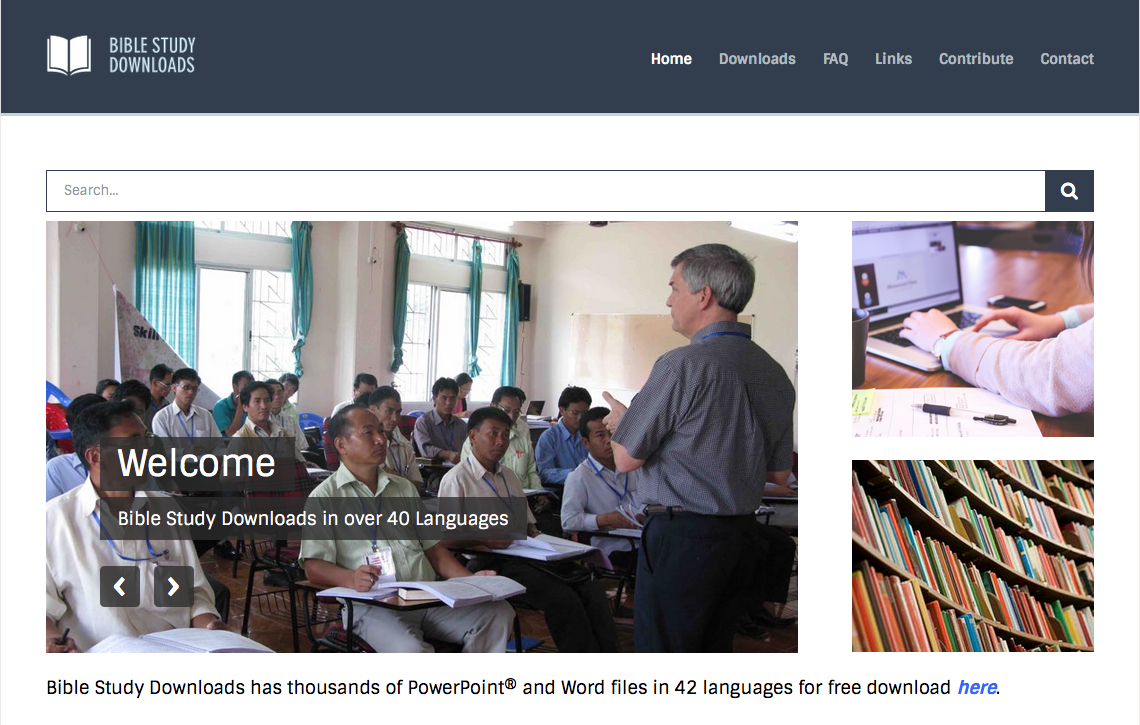 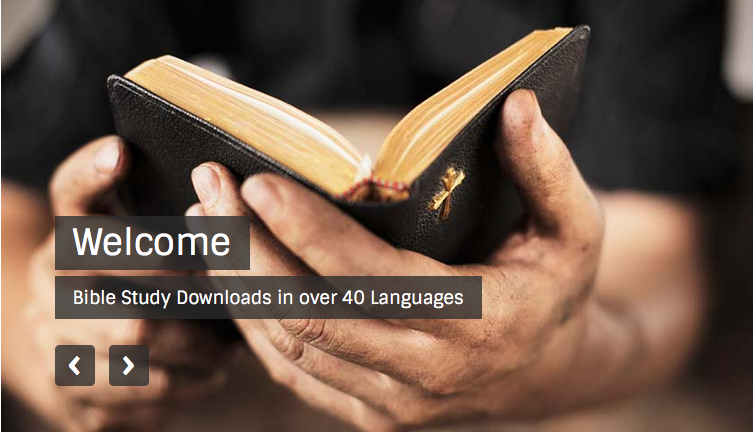 Homiletik (Preaching in Indonesia) di BibleStudyDownloads.org
[Speaker Notes: Preaching (pr)
Homiletics]